Werkgroep EBP
STZ Netwerkgroep Medisch Informatiespecialisten
Marijke Mol, medisch informatiespecialist
Werkgroep EBP
Steeds meer verpleegkundigen doen een beroep op onze expertise in het zoeken naar literatuur in verband met de groeiende toepassing van Evidence Based Practice


Wij constateren dat werken met verpleegkundigen een andere aanpak vraagt dan werken met artsen
“ De” verpleegkundige?
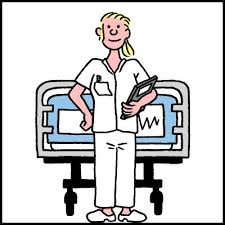 Master               HBO		MBO

Specialisatie 	  in opleiding

Oud    	 Jong
Werkgroep EBP
Doel:  het onderwijs in informatievaardigheden voor verpleegkundigen verbeteren door gezamenlijke kennis hierover binnen de STZ bij elkaar te brengen


Leden: Marion Heymans (Zuyderland), Quinten de  Bakker (Vie Curi),  Godelieve Engbersen (Elisabeth-Twee Steden), Linda Niesink (St. Antonius), Bert Berenschot (OLVG), Marijke Mol (Haga)

Vergaderd: nov ‘15 en feb ’16; volgende juni ‘16
Werkgroep EBP
Producten: 
‘Toolkit’ voor informatiespecialisten, gevuld met instrumenten om aan verpleegkundigen onderwijs in informatievaardigheden te geven.
Een ‘optimale’ powerpoint en/of e-learning  ‘Zoeken in PubMed door verpleegkundigen’. 
Er wordt standaard een verantwoorde zoekstrategie vermeld in de verpleegkundige PICO/CAT. 
Samenwerking met verpleegkundige STZ netwerkgroep
A. ‘toolkit’ :
Een bronnenoverzicht/workflow voor evidence based zoeken in richtlijnen en databanken
Bronnen overzicht (per niveau)
Beginnen met zoeken
Richtlijnen, Systematische Reviews (hoog niveau):
Cochrane Library
Richtlijnenwebsites zoals Diliguide, Kwaliteitskoepel, NHG (Nederlands Huisartsen Genootschap)
Trip Database
	AHRQ National Guideline Clearinghouse
	
	Originele studies
Medline (PubMed  of Ovid)
	Embase
	Cinahl
	PsychINFO
	Invert
	NAZ (Nederlandse Artikelendatabank Zorg)
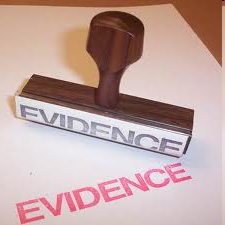 Casus, ervaring, mening van expert, etc.
Eigen ervaring en netwerk
Beroepsvereniging (-websites)
Andere ziekenhuizen
Etc.
Google
A. ‘toolkit’ :
Een bronnenoverzicht/workflow voor evidence based zoeken in richtlijnen en databanken
Didactische voorbeelden van zoekstrategieën bij verpleegkundige CATs  die gebruikt kunnen worden bij het onderwijs in Zoeken in PubMed
Zoekblokjes voor veel voorkomende verpleegkundige begrippen (katheters,  wondzorg, ontslagplanning,  patiënteninformatie, oncologiepatiënt, chemokuur)
Tips om verpleegkundige termen te kunnen vertalen in het Engels
Voorbeelden van sites die behulpzaam kunnen zijn bij vertaling Ned-Eng: 
https://www.gezondheidsplein.nl/medisch-woordenboek/item30768?letter=a
http://www.epistemonikos.org/nl/
http://babelmesh.nlm.nih.gov/index_dut.php?com=tbld
https://nl.wikipedia.org/wiki/HerniaGa naar ‘in andere talen’ en zoek Engels
A. ‘toolkit’ :
Een bronnenoverzicht/workflow voor evidence based zoeken in richtlijnen en databanken
Didactische voorbeelden van zoekstrategieën bij verpleegkundige CATs  die gebruikt kunnen worden bij het onderwijs in Zoeken in PubMed
Zoekblokjes voor veel voorkomende verpleegkundige begrippen (katheters,  wondzorg, ontslagplanning,  patiënteninformatie, oncologiepatiënt, chemokuur)
Tips om verpleegkundige termen te kunnen vertalen in het Engels
Een verzameling van bestaand materiaal voor PubMed- onderwijs die kan dienen als hulp- en inspiratiebron
Informatief materiaal:  pdfs van AMC boekjes, verplgk wetensch bladen, instructies voor beoordelen artikelen (uit NTvEBP), over de CATalysator
Eisen  voor informatievaardigheid voor de verschillende niveau’s van verpleegkundigen:  volger, gebruiker, expert
A. ‘toolkit’ :
Wat zou er nog meer in kunnen? Wat hoeft er niet in?

Beoogde plaats van de toolkit: 
onder een STZ-vlag, maar beschikbaar voor alle ziekenhuizen
		op de vernieuwde STZ website,  BMI website


Streven om de toolkit in het 3e kwartaal 2016 te realiseren
B. Powerpoint en/of e-learning  ‘Zoeken in PubMed door verpleegkundigen’
Een ‘optimale’ powerpoint is gewenst
 
Is een ‘optimale’ e-learning gewenst en haalbaar?
C. verantwoorde zoekstrategie in de verpleegkundige PICO/CAT laten opnemen
Het plan is om hierover contact op te nemen met iemand als Hester Vermeulen
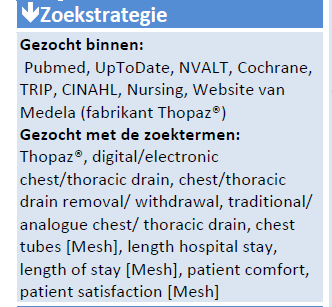 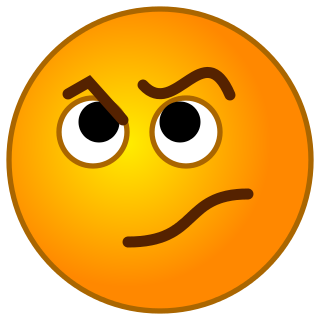 D.Samenwerking met verpleegkundige STZ netwerkgroep
Er komt vanuit de verpleegkundigen een werkgroep EBP scholing waarin een paar mensen van ons zitting nemen.
Bedankt voor je aandacht
Wil je meer informatie hebben,  of wil je materiaal dat je hebt voor PubMed onderwijs aan verpleegkundigen via onze werkgroep met je collega’s delen, dan horen wij dat graag

	m.mol@hagaziekenhuis.nl